Z-sc0res and Probability
Psyc 122 – Statistics and Experimental Design
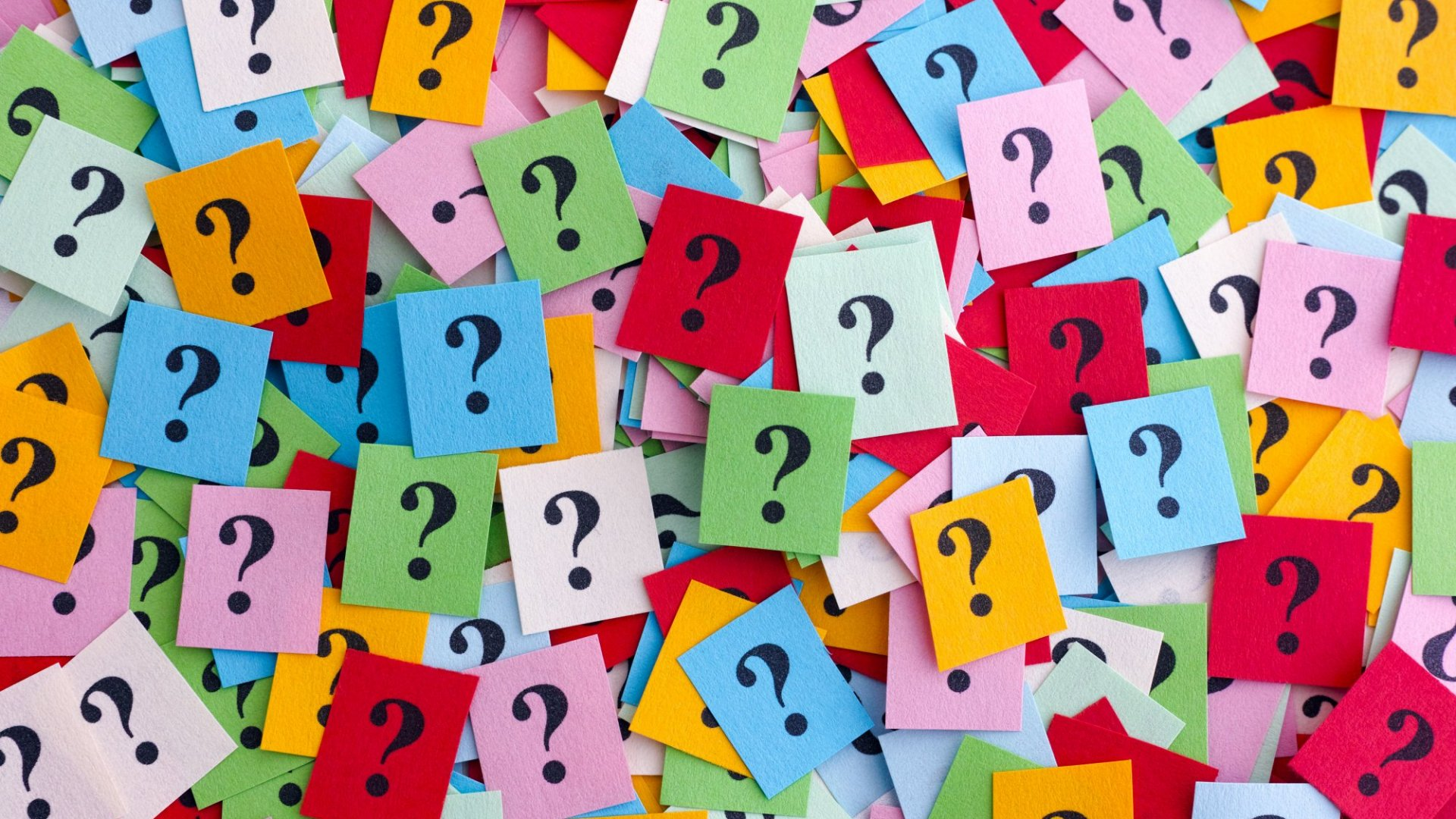 Z-Scores
Questions about the video lectures
What are z-scores?
What does standardized mean?
What do they tell us?
Do y’all have questions?
How do Z-scores relate to the rare event approach?
Fun with Z-score calculations1!
Re-cap: what z-scores can do
Tell us the distance of a score from the mean in SD units
Compare scores from different distributions
Standardize an entire distribution
Use to transform scores into a distribution with a specific M and SD
Tell us the probability of obtaining certain scores (more to come on this!)
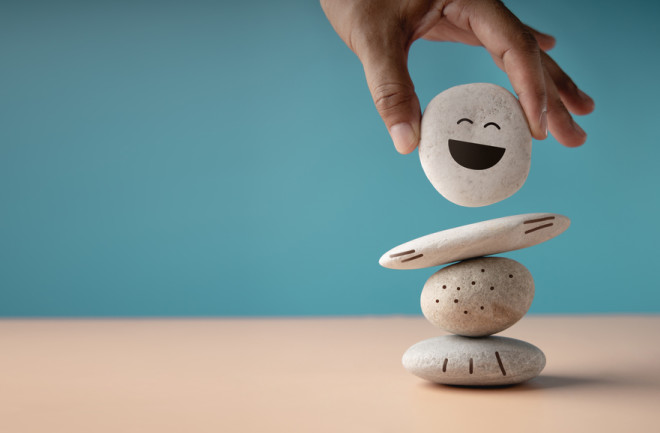 Using Z-scores to assess relative Standing
Choose a country…any country.
Calculate the z-score for that country
  1st step: figure out the mean and SD for the data.
Use the z-score to calculate the percentile rank for your country.
Compare the percentile rank that you calculated with the actual percentile rank.
 Hint: Use the rank by the number of countries in the dataset.
[Speaker Notes: Take a few minutes to strategize and then we’ll discuss]
Z-scores as Standard Scores
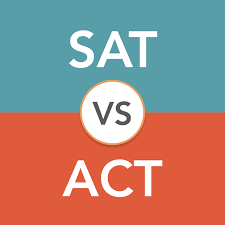 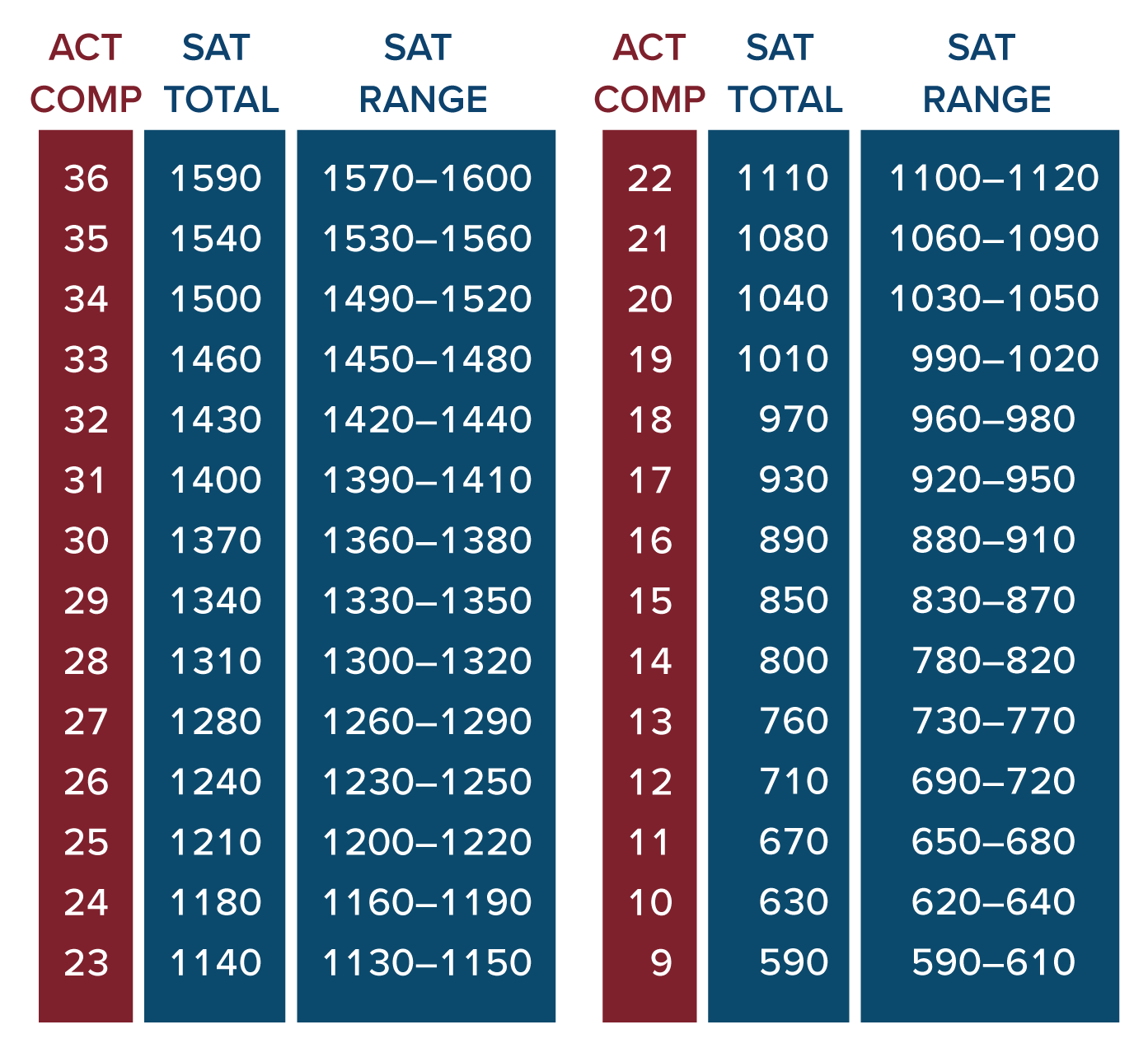 [Speaker Notes: Take a few minutes to strategize and then we’ll discuss]
Z-scores as Standard Scores
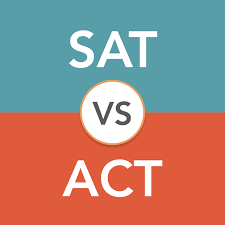 Let’s check their math.
Everyone grab a marker.
Head to a whiteboard and clearly write:
Your name.
Your  best SAT or ACT score.
No cheating.  Your ACTUAL SAT or ACT score.
Go!
[Speaker Notes: Take a few minutes to strategize and then we’ll discuss]
Z-scores as Standard Scores
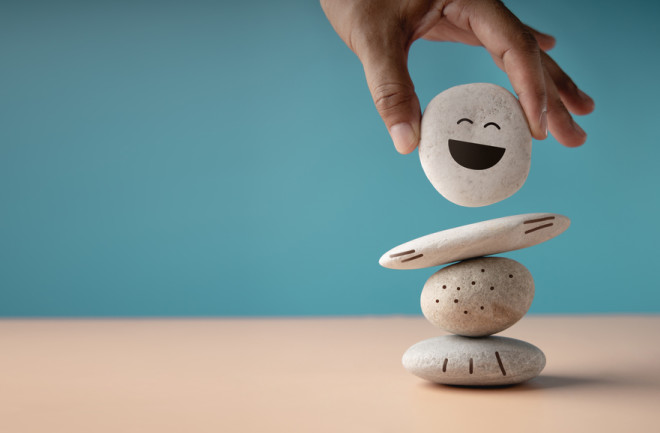 But for realz…
Standard scores are valuable.
Many factors influence data in World Happiness Dataset:
 Economy
 Corruption
 Freedom
How can we decide which are most/least important?
 Have to standardize/put factors on a common number line.
[Speaker Notes: Take a few minutes to strategize and then we’ll discuss]
Z-scores as Standard Scores
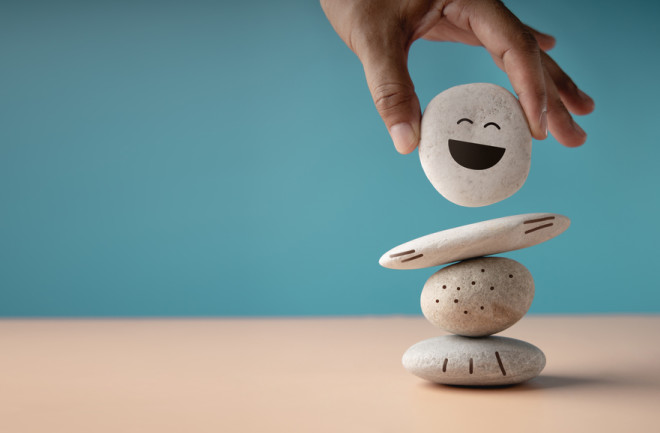 Let’s look at a real example.
Fill out the Vals google form.
What is the best predictor of Vals satisfaction?
Let’s fiddle around some with the data.
[Speaker Notes: Take a few minutes to strategize and then we’ll discuss]
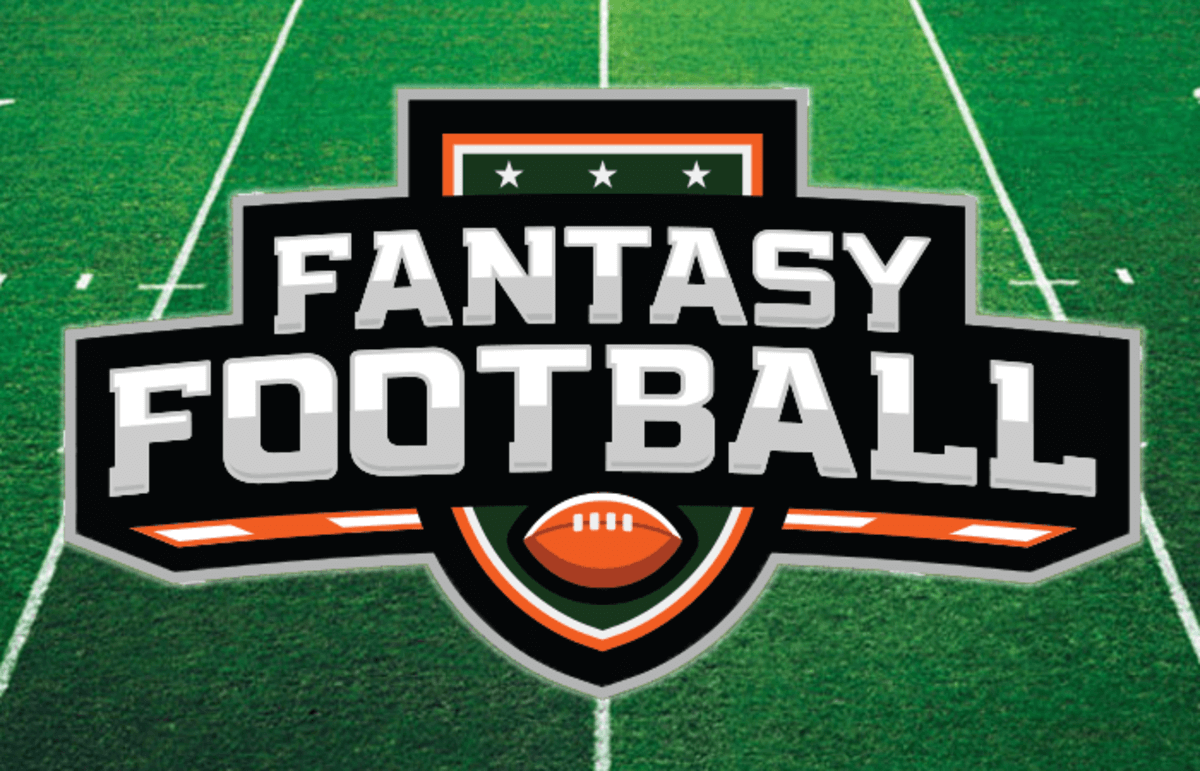 Z-scores as Standard Scores
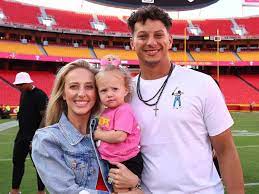 Who was the most valuable player in FF last year?
What was the most valuable position?
But, who was the most valuable player relative to their position?
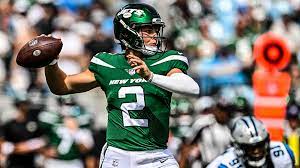 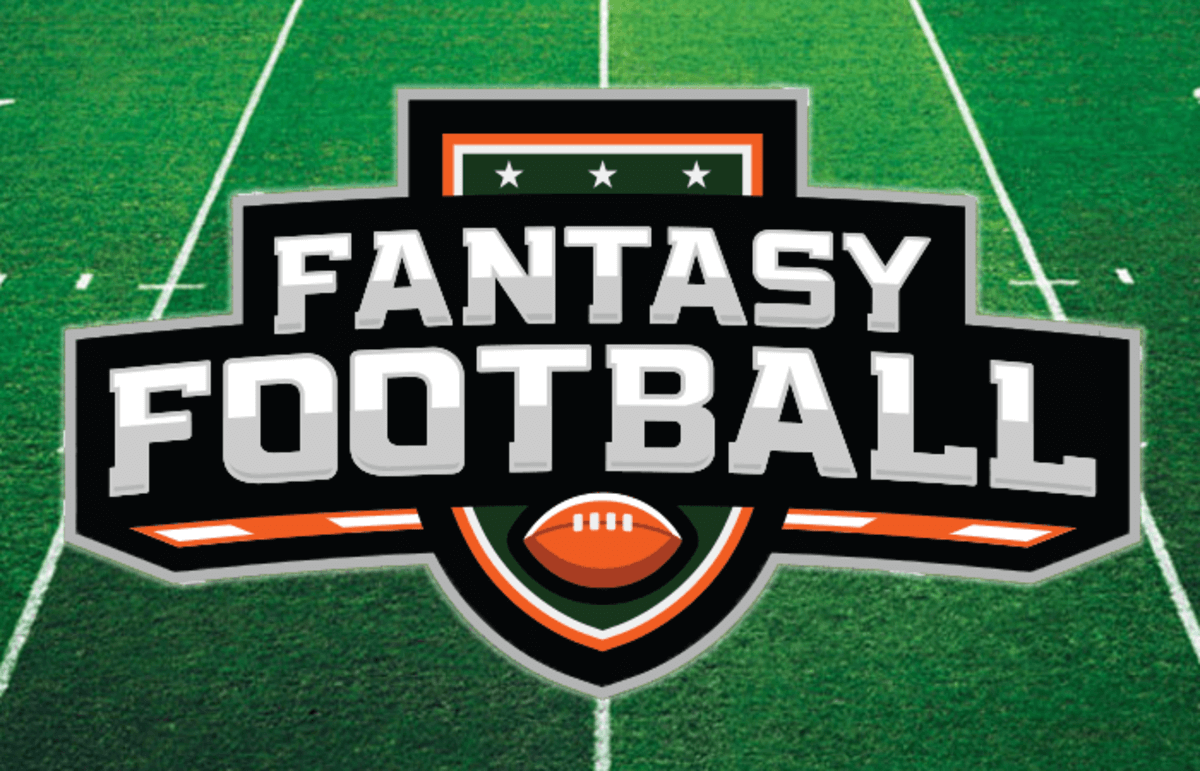 Z-scores as Standard Scores
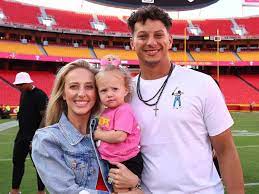 Who was the most valuable player in FF last year?
What was the most valuable position?
But, who was the most valuable player relative to their position?
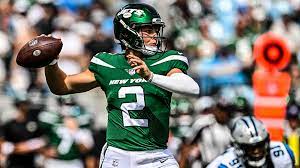 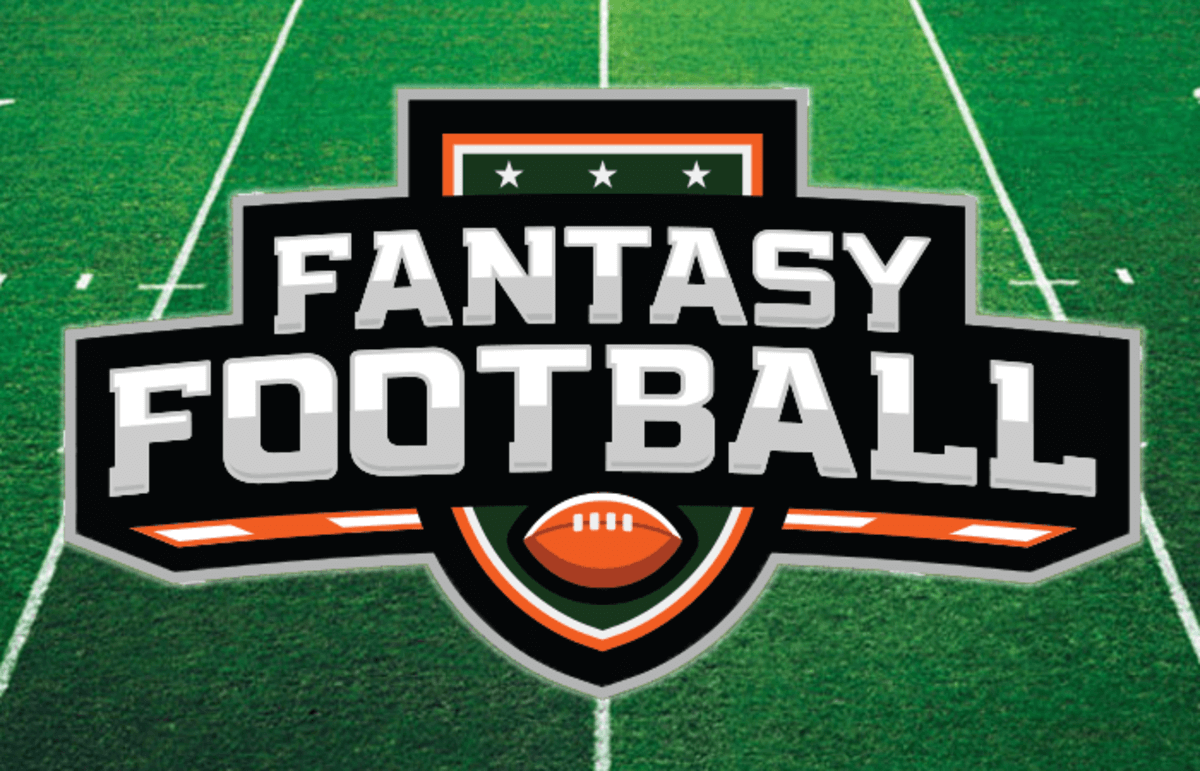 Z-scores as Standard Scores
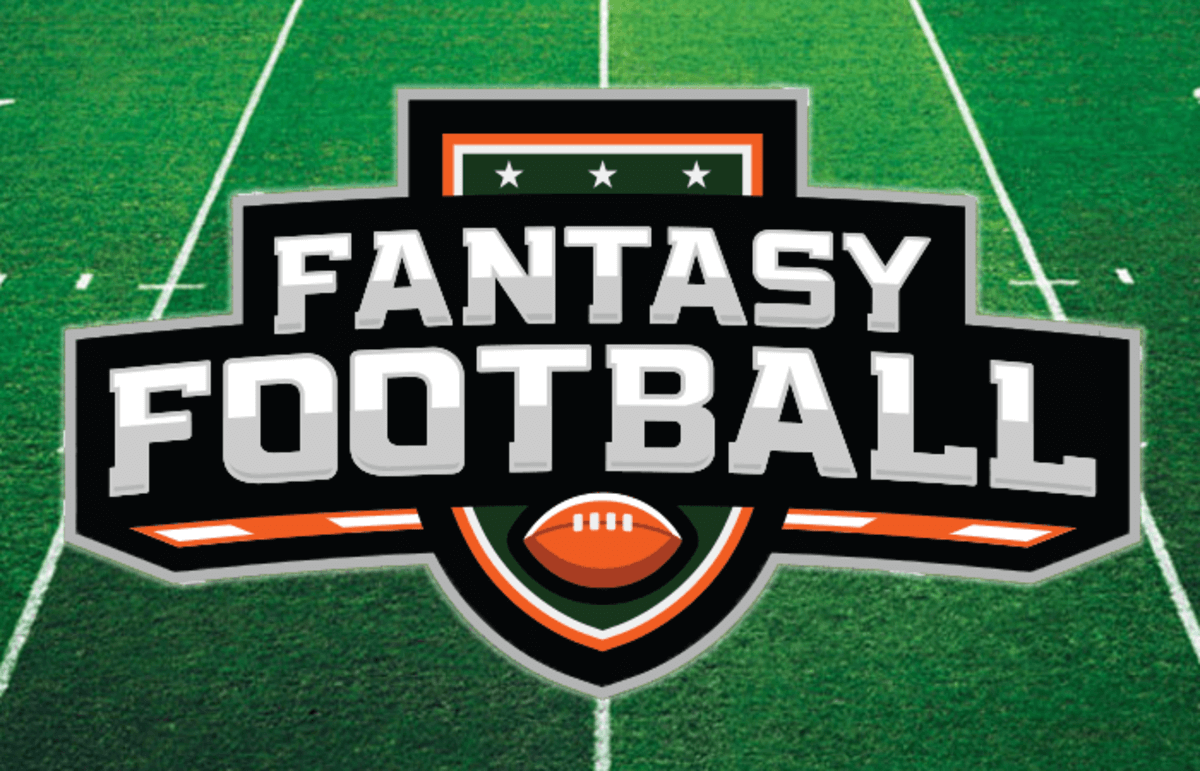 Z-scores as Standard Scores
Looking ahead to inferential statistics
The Original Whole Population
T
R
E
A
T
M
E
N
T
Is the treated sample noticeably different from the population?
Sample
Treated Sample
The effect of growth hormones
μ = 400g
σ = 20g
Adult Rats
H
O
R
M
O
N
E
Is the treated sample noticeably different from the population?
Sample of Adult Rats
Treated Sample of Rats
Treated rat: 418g
μ = 400g
σ = 20g
Would we expect to get a rat this heavy from the population of Adult rats?
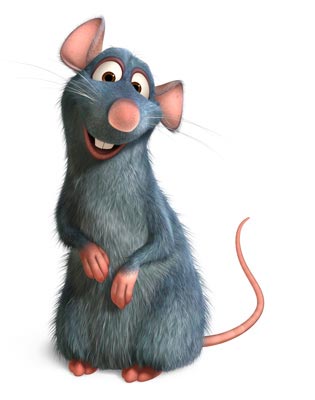 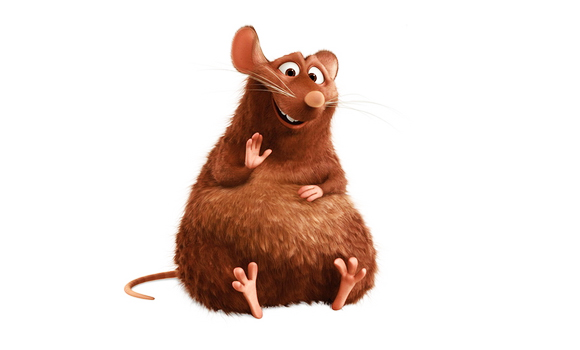 Treated rat: 450g
Would we expect to get a rat this heavy from the population of Adult rats?
Using Z-scores to draw inferences
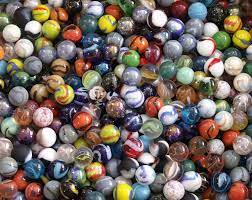 Each table has a bag o’ marbles that contains an equal number of light and dark marbles.
Take turns pulling one marble out of the bag.
Record whether your marble is light or dark; then return the marble to the bag and Shake It UP!
Continue the process until you have drawn a total of 12 marbles.
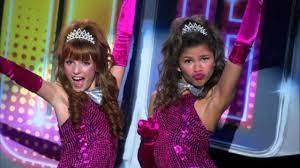 [Speaker Notes: Take a few minutes to strategize and then we’ll discuss]
Using Z-scores to draw inferences
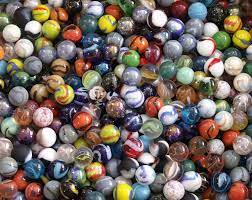 [Speaker Notes: Take a few minutes to strategize and then we’ll discuss]
Using Z-scores to draw inferences
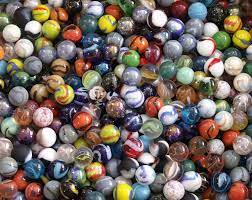 [Speaker Notes: Take a few minutes to strategize and then we’ll discuss]
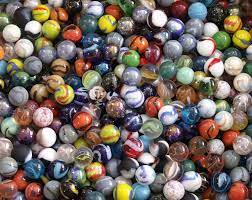 Using Z-scores to draw inferences
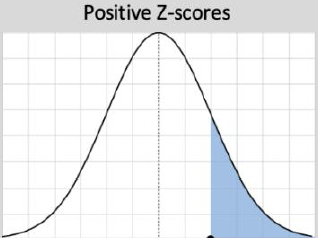 [Speaker Notes: Take a few minutes to strategize and then we’ll discuss]